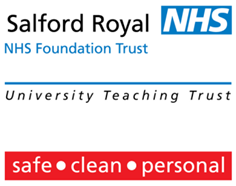 A Virtual Fracture Clinic – 4 years on
Victoria Lyle
Advanced Physiotherapy Practitioner
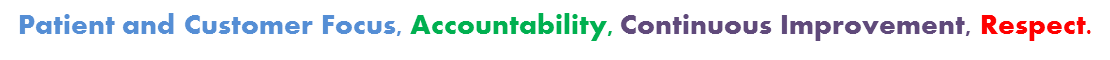 My background
Bolton MSK CATS 2007 to 2014 – band 8a 
Bolton Fracture clinics -2011 to 2014 
Started SRFT Sept 2014 to start VFC 
Work in 4 # clinics per week. 
Service development
ED weekend rota
Aims of presentation
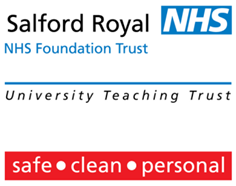 Overview of VFC
Results
Challenges
Successes
Future recommendations.
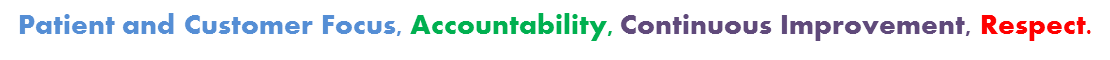 ED
Non
admitted
DISCHARGE
The 6
fractures/STIs
VFC
Consultant
Advanced Physio
Discharge
Speciality/
general # clinic
led clinic
phone call with  AP
The Virtual Fracture Clinic Model
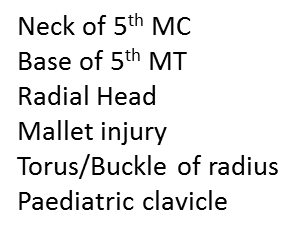 Exceptions:
Non English speaking
Deafness
Vulnerable patients
Phoneless
3 times per week
2% Re-attendance
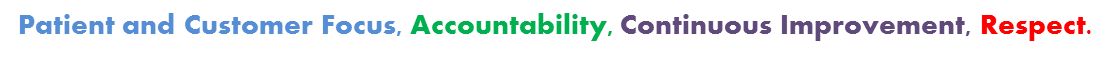 VFC overview
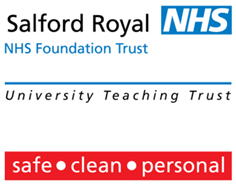 Patient centred
A decision making centre for non-admitted fractures
Reduces physical attendances at the Fracture Clinic
Simple, stable injuries are managed quickly and efficiently
Consultant/AP physio led
Face-to-face review is timely, by the correct team: no wasted encounters
Meets BOAST standards for fracture care
Consistent patient care
High levels of patient satisfaction
Training and support of junior medical staff is enhanced
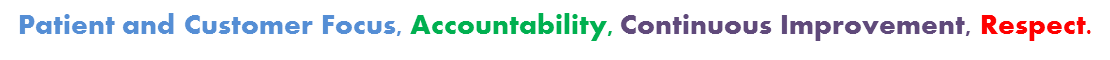 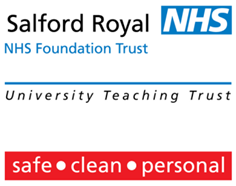 The VFC discharge process
A discharge letter is dictated by consultant
AP calls patient – experience important.
Any concerns a face to face # clinic appt is made
Pt always gets opportunity to ask questions
Pt always has ‘hotline’ number to call/opt in

‘Shift the locus of control’
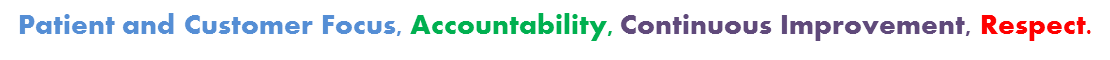 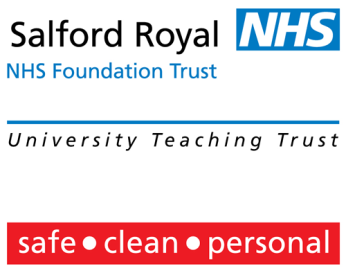 Sharing Best Practice – a Glasgow model
A number of trusts around the UK have implemented the new model in some form:

Fully implemented the principles of Fracture Clinic Redesign
Introduced the leaflets in the ED
Other units are planning a redesign
Initial Enquiries
Enquiries and visits to SRFT include: Pennine, Derby, Liverpool, Thameside, Whiston, Central Manchester, Wigan, Shrewsbury, Bolton, St.Helens, Mid-Yorks, Cardiff, Brighton,
Patient and Customer Focus, Accountability, Continuous Improvement, Respect
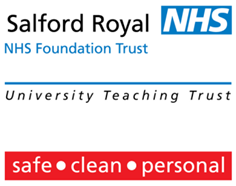 Oct 2014 to Oct 2018
Total NP = 20,496
Total Discharged = 7,074
Overall average discharge rate = 35%
Average face to face slots saved pcm = 150
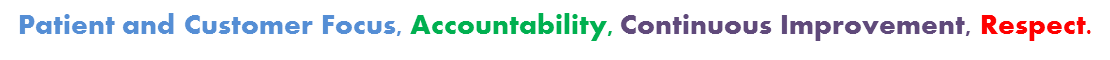 [Speaker Notes: There has been a marked drop in discharge rates]
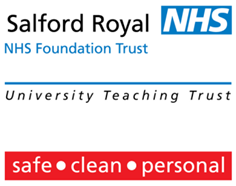 Face to face appointments pcm
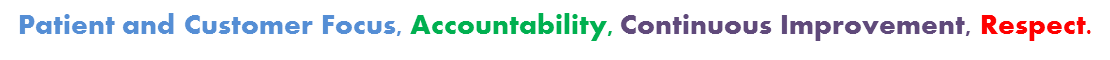 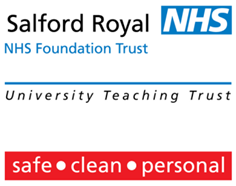 Challenges
Rising ED attendances year on year
More complex patients
Resistance to change
Variation in practice
Agreeing a tariff
High staff turnover in ED/rotational medics
Training
Feedback 
Continuity
Devil is in the detail
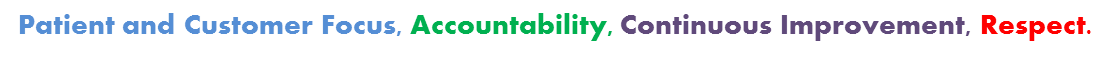 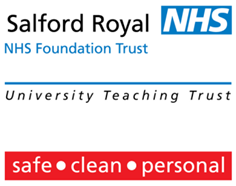 Variation
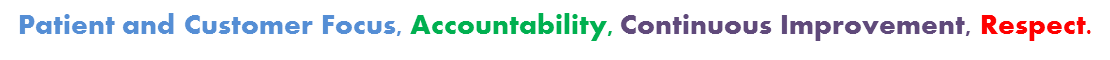 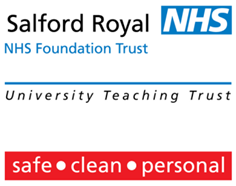 Successes
Reliable SOS service
Fewer wasted slots
Fewer DNAs
Quicker waiting times 
Less crowded clinics
More time for complex patients
Time given for audit/evaluation
No formal complaints
Patients like it
Closer working with ED
More simple injuries discharged from ED
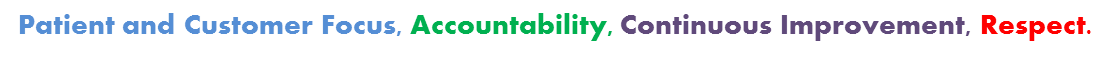 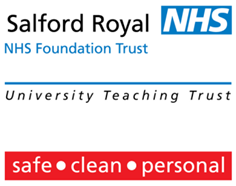 Re-attendance
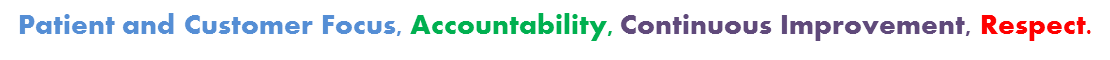 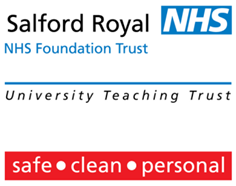 Themes Oct 14-Aug 16
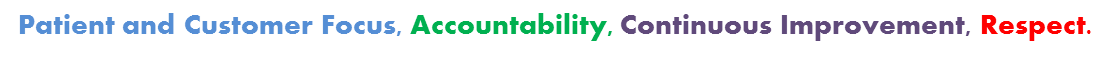 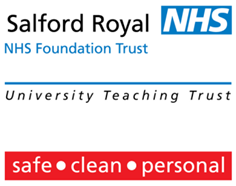 Re-attendance rates
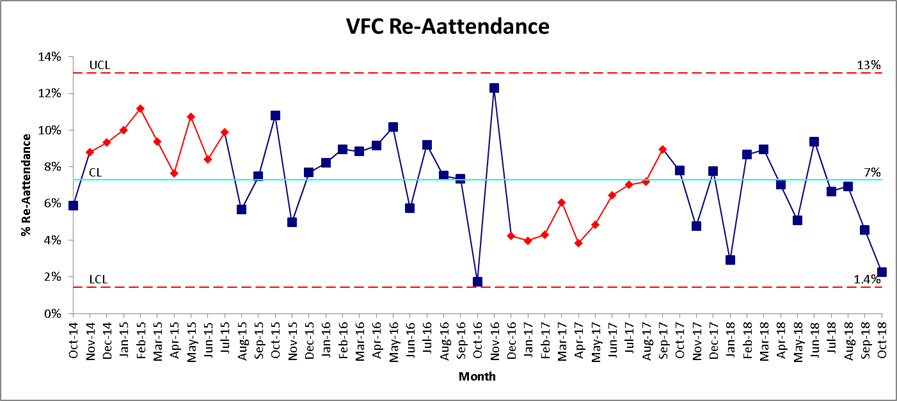 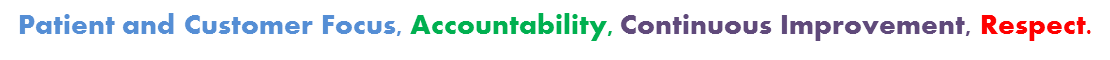 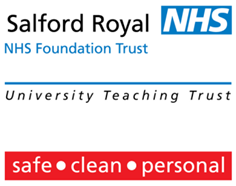 Patient satisfaction survey
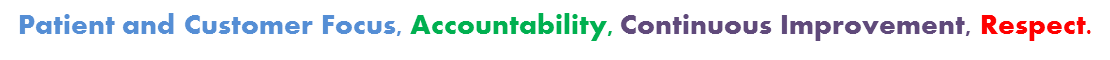 [Speaker Notes: All self care patients were called in 2015 after 6 months VFC. A random selection of a further 60 patients were also contacted. N=120]
Growing body of evidence
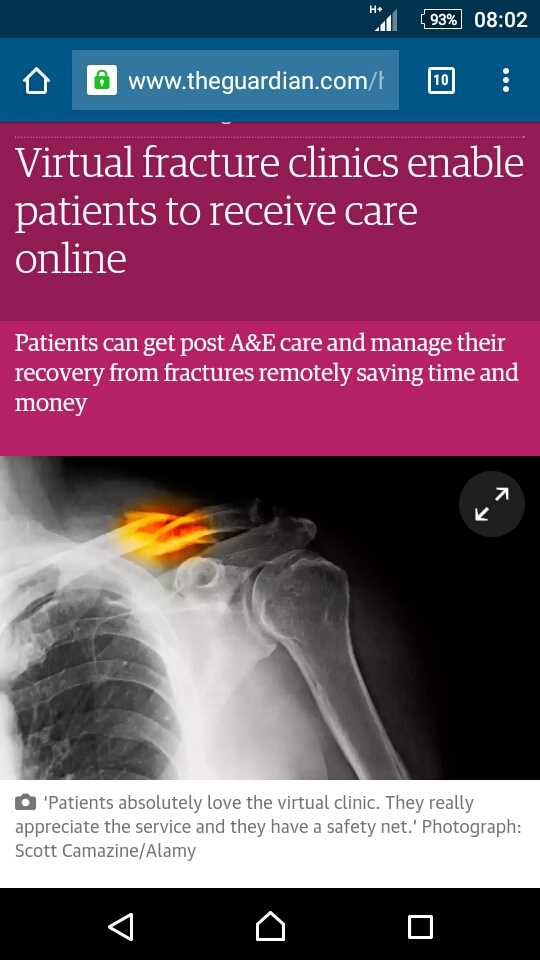 NICE/BOA starting to recognise virtual clinics
Holgate J, Kirmani S, Anand B. Virtual fracture clinic delivers British Orthopaedic Association compliance. AnnR Coll Surg Engl. 2017
http://www.fractureclinicredesign.org/ed-direct-discharge/#
White, T et al. The evolution of fracture clinic design. The Bone & Joint J 2017;99:503-7
Chesser T & Vetharajan N. Standardised virtual fracture clinic management of radiographically stable Weber B ankle fractures is safe, cost effective and reproducible. 2017, Oct(10) 2372-73.
Jayaram PR et al 2014. A new “virtual” patient pathway for the management of radial head and neck fractures.  Jounral of Shoulder and Elbow surgery. Mar 23 (3): 297-301.
Brogan K, et al Virtual fracture clinic management of fifth metatarsal, including Jones', fractures is safe and cost-effective Injury. 2017 Apr;48(4):966-970.
Bellringer SF et al Standardised virtual fracture clinic management of radiographically stable Weber B ankle fractures is safe, cost effective and reproducible. Injury. 2017 Jul;48(7):1670-1673
Bhattacharyya R, et al The virtual fracture clinic: Reducing unnecessary review of clavicle fractures. Injury. 2017 Mar;48(3):720-723
McKirdy A, Imbuldeniya AM. The clinical and cost effectiveness of a virtual fracture clinic service: An interrupted time series analysis and before-and-after comparison. Bone Joint Res. 2017 May;6(5):259-269
McAuliffe O, Lami M, Lami T. The impact of virtual fracture clinics on medical education - a medical student perspective. Med Educ Online. 2016 Mar 15;21
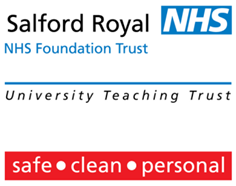 Recommendations
Physiotherapists with # experience
Give time for audit/evaluation and training
Standardised templates
Regional NW forum - data collection
National tariff?
NICE guidance – more pathways for simple fracture management
Centralised information leaflets/rehab advice
Digital solutions
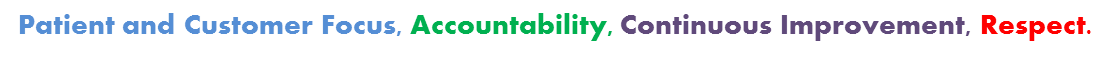 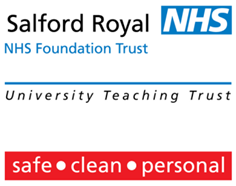 Any questions?
Thank you
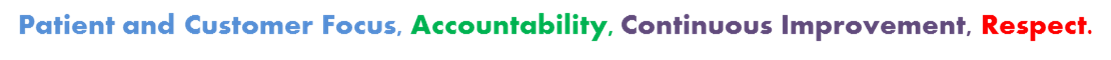